Know the signs – follow the clues
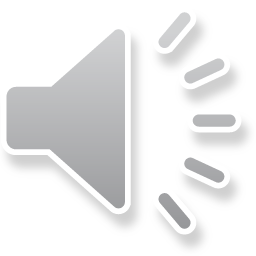 Three types of insect mouthparts
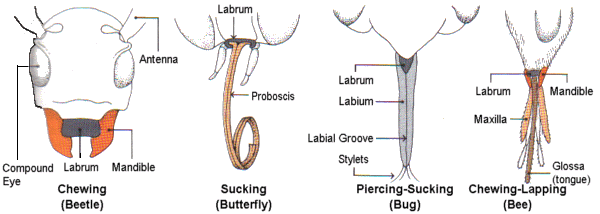 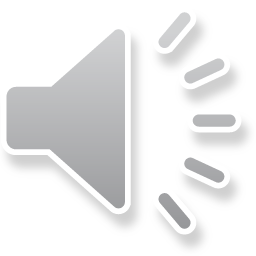 Chewing mouthpart
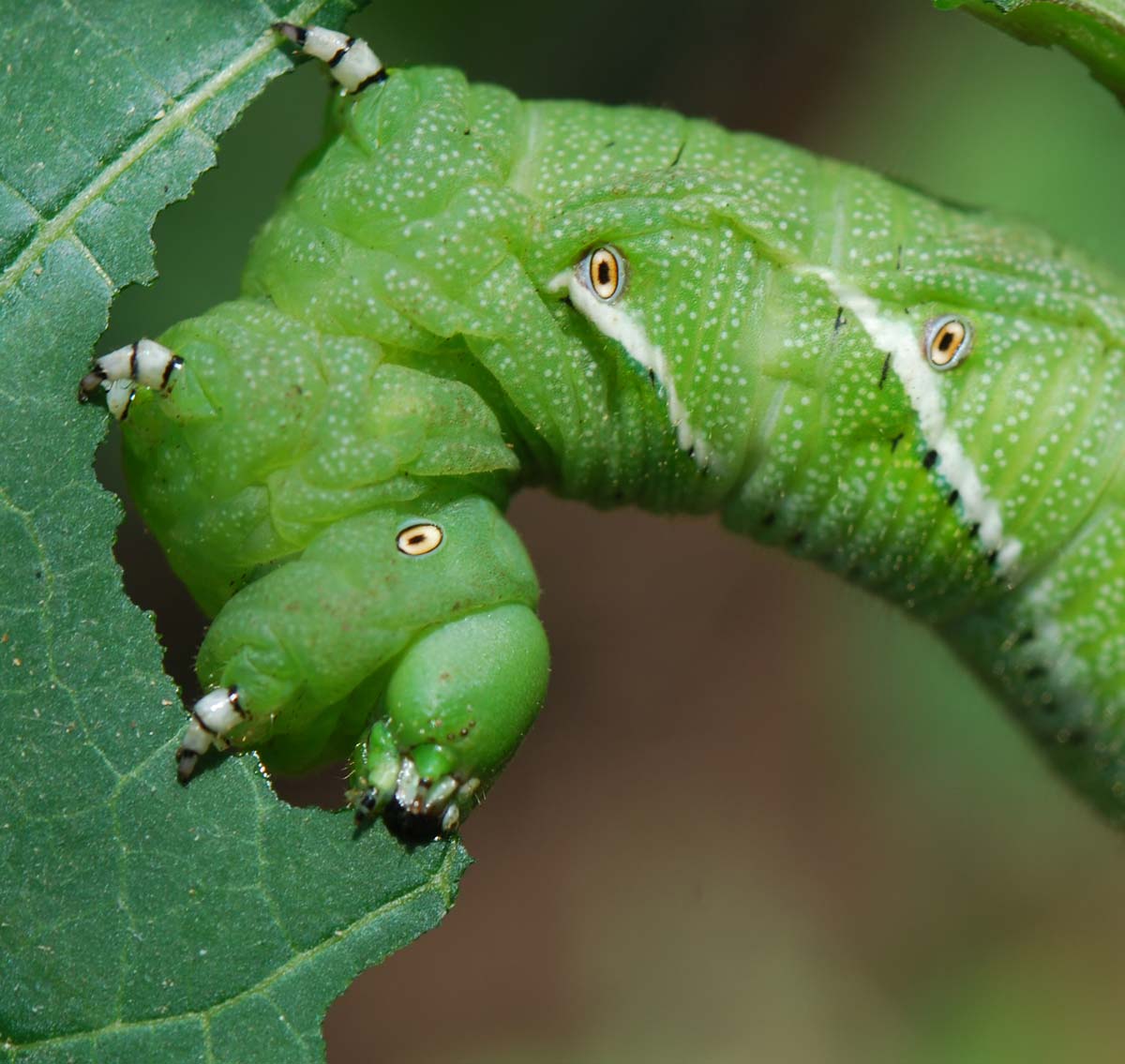 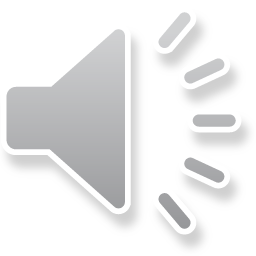 Lady Beetle feeding
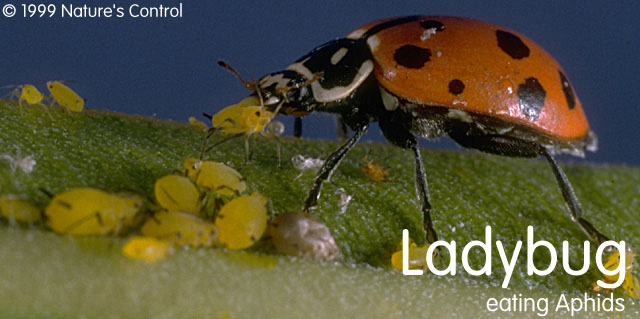 Adult Lady Beetle
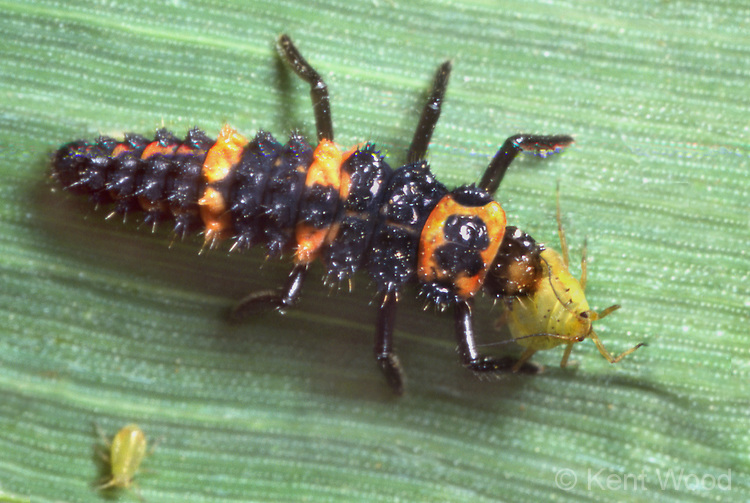 Lady Beetle larva
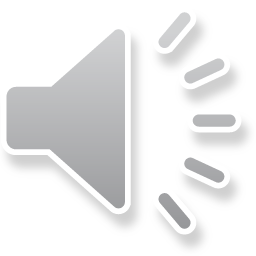 Sucking mouthpart
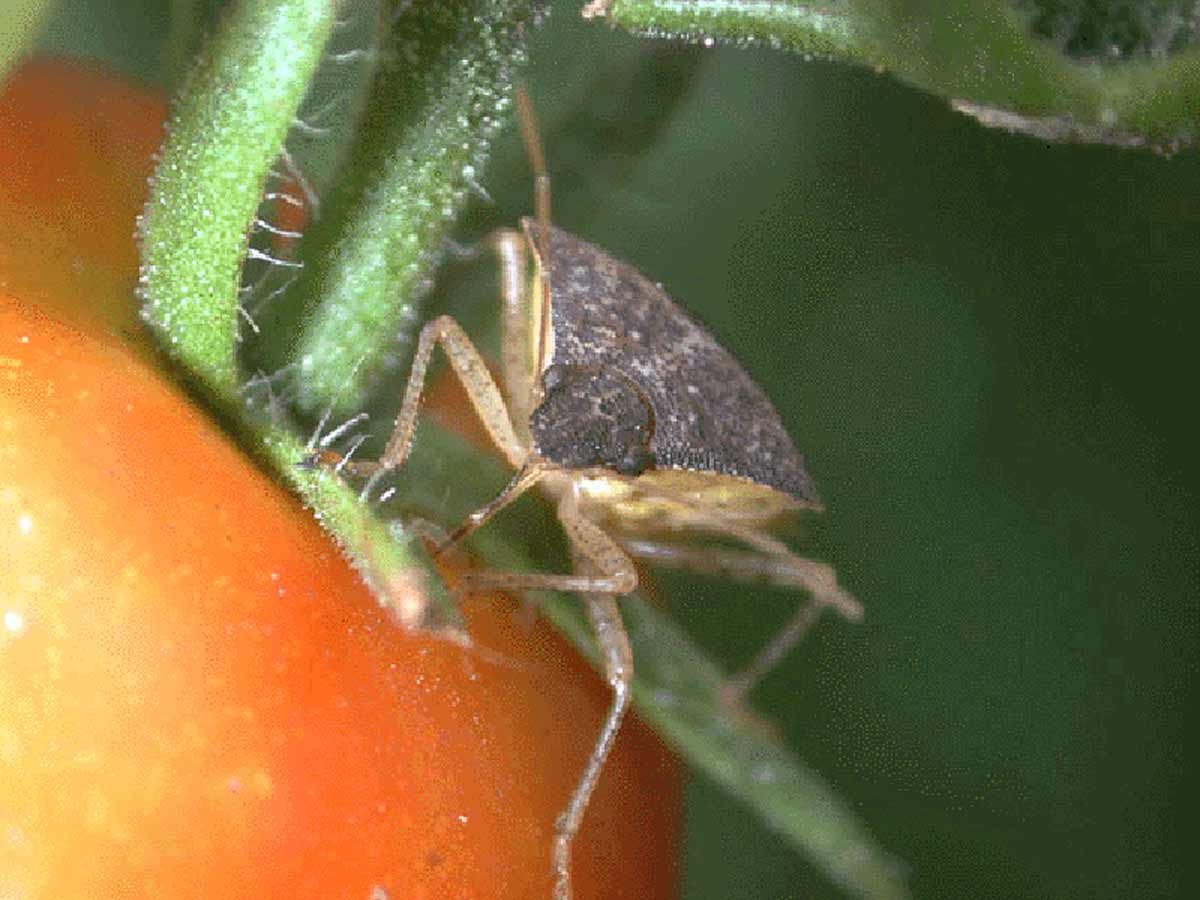 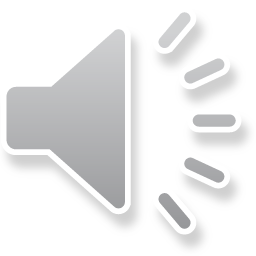 Aphids feeding
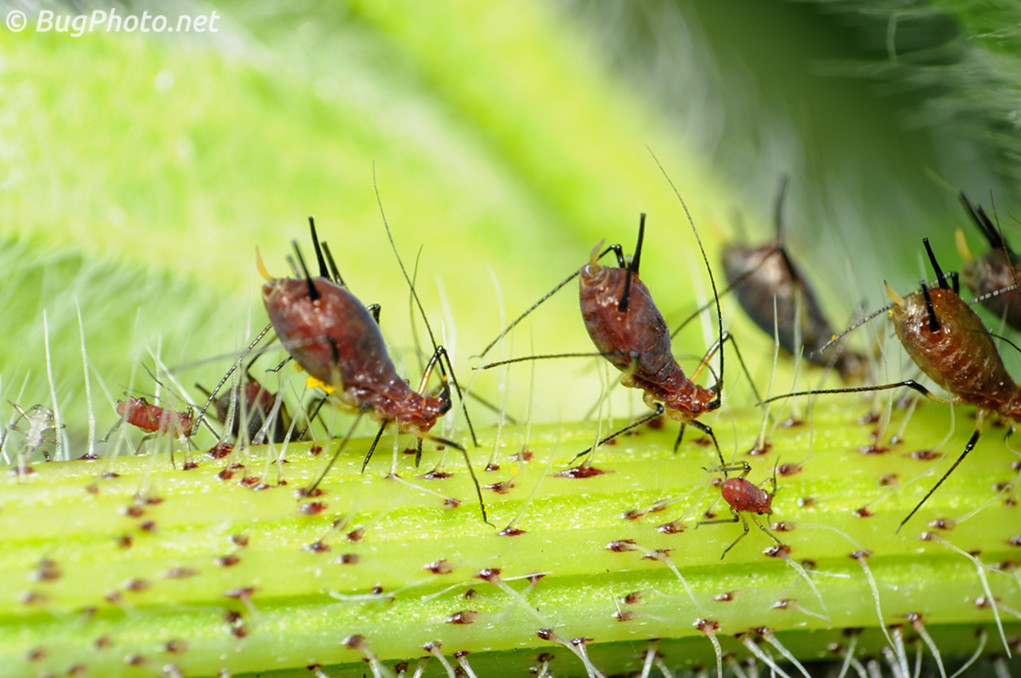 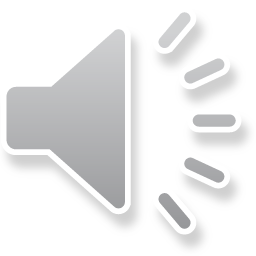 Mosquito feeding
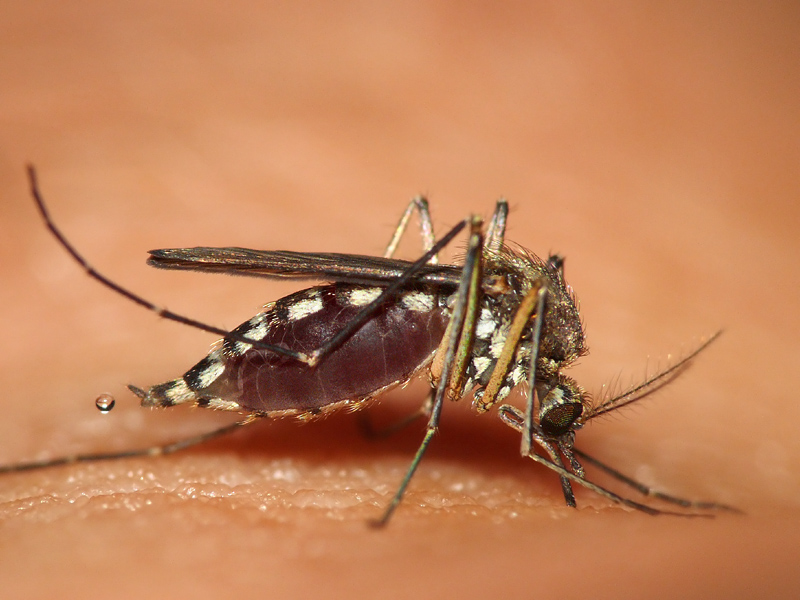 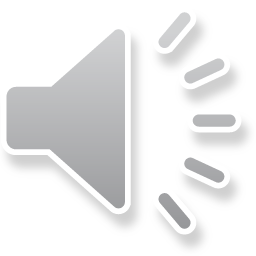 Siphoning mouthpart
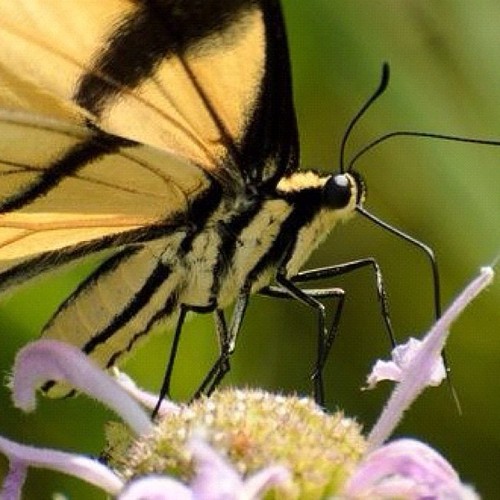 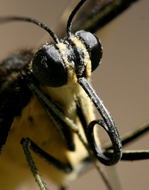 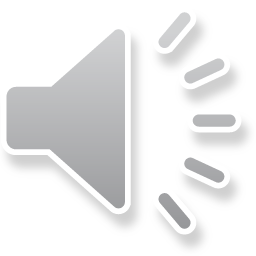 Who did this?
Frass
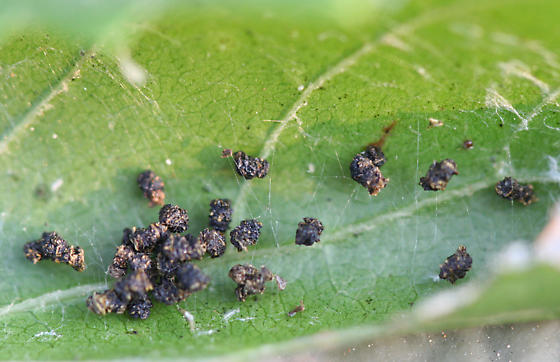 Holes
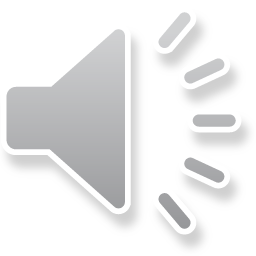 Caterpillars
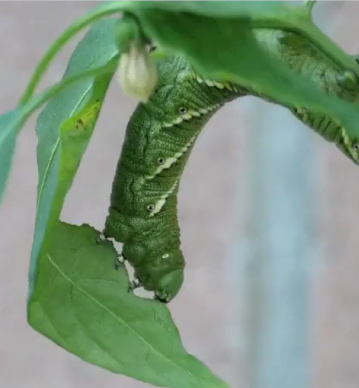 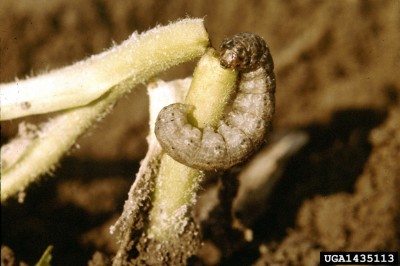 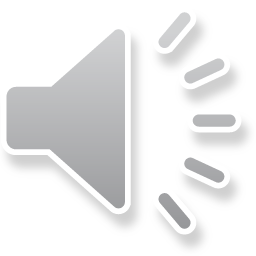 Who did this?
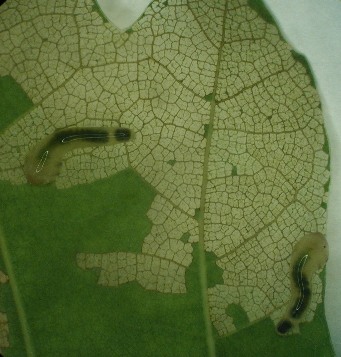 Skeletonized Leaf
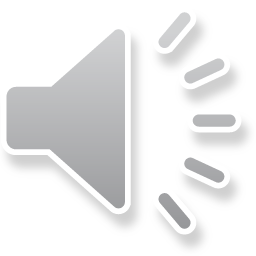 Caterpillars and beetles
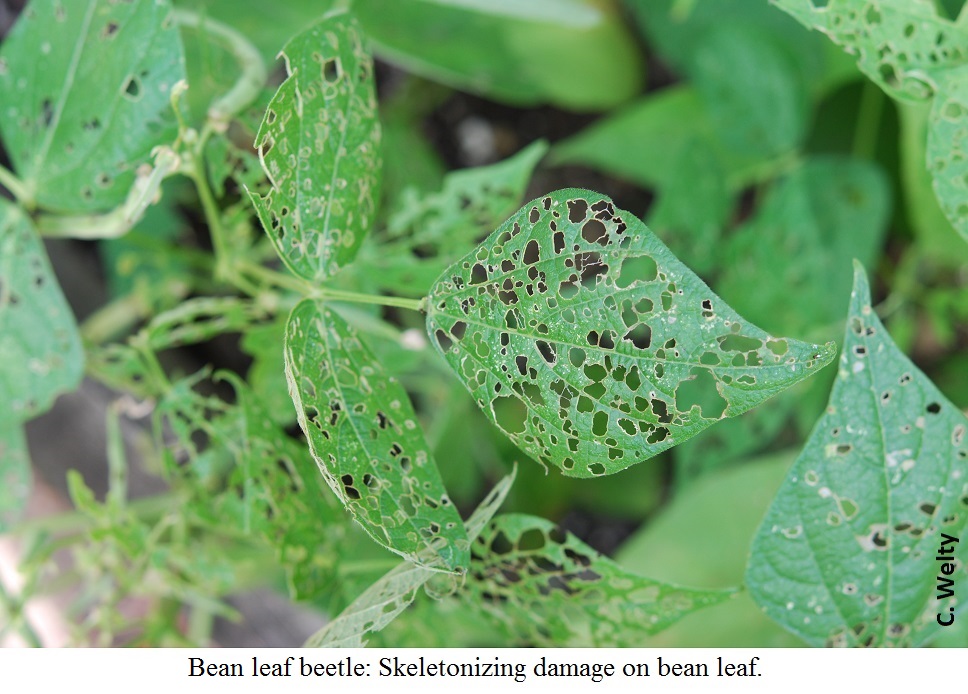 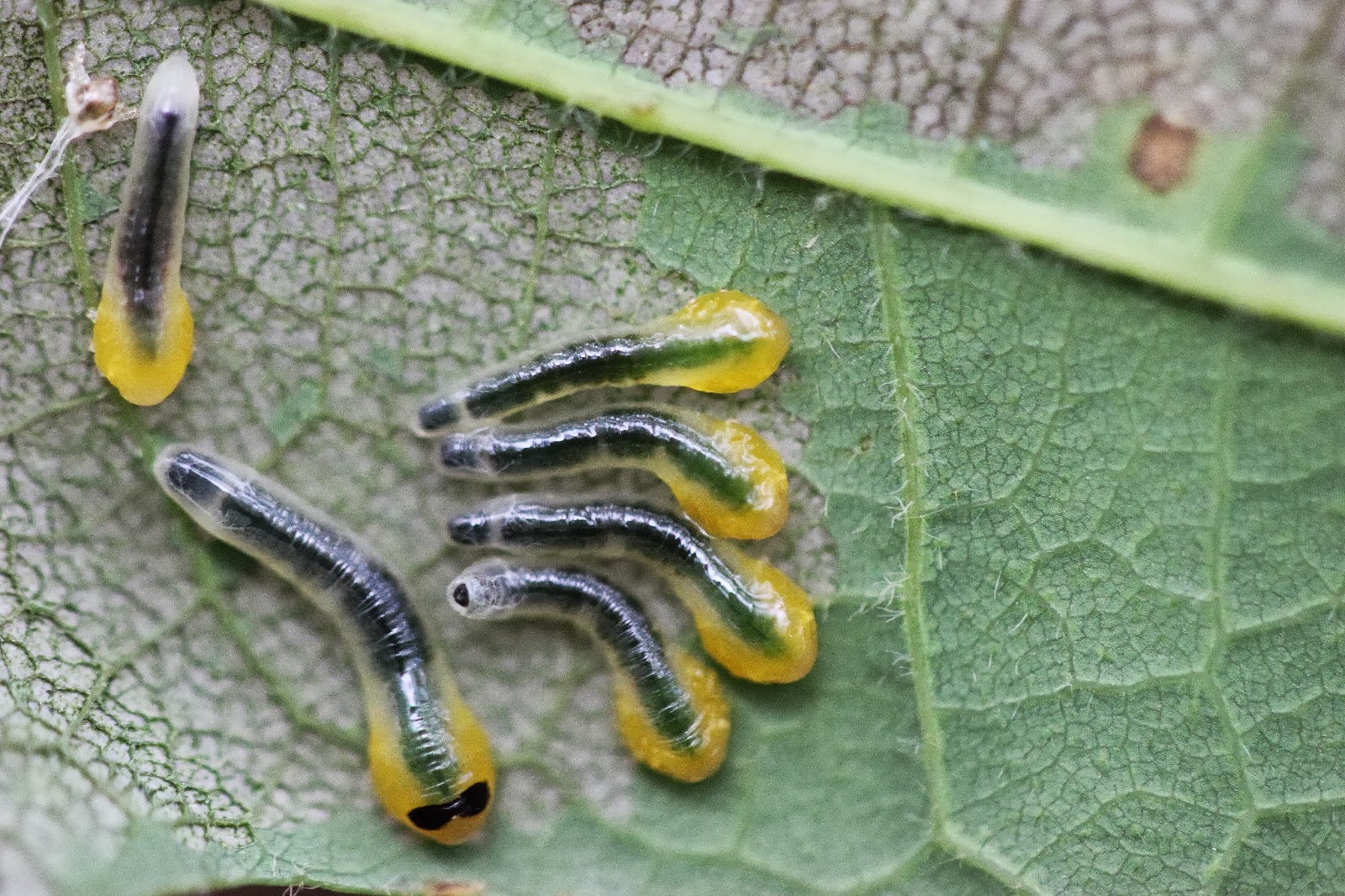 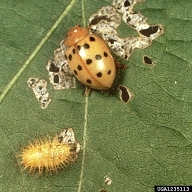 Oak Sawfly Larvae – (one cool dude)                                       Mexican Bean Beetle
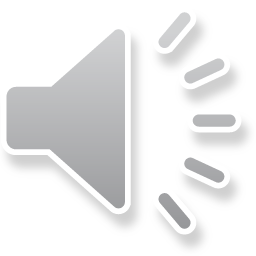 Who did this?
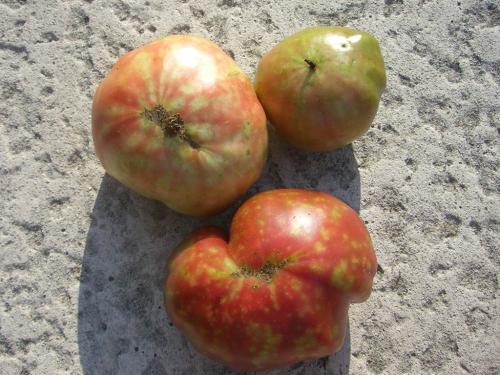 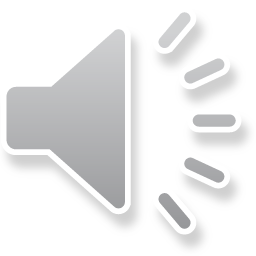 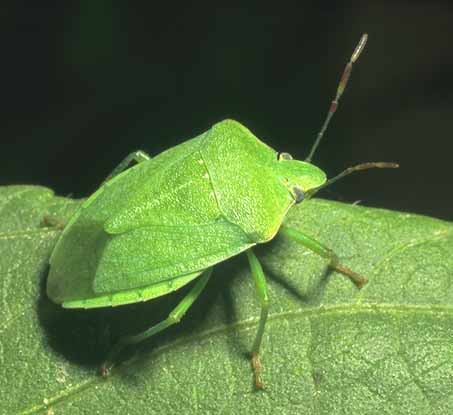 Stink Bugs
Green Stinkbug
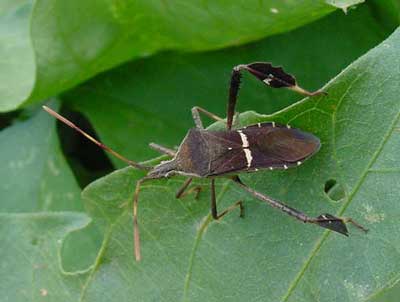 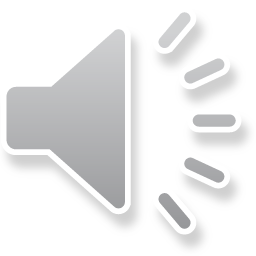 Brown Stinkbug                                                             Leaf-footed Stinkbug
Who did this?
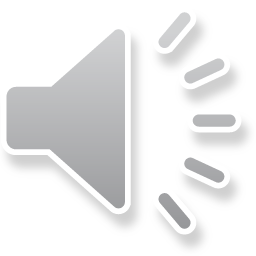 Aphids
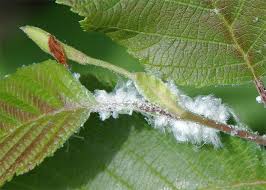 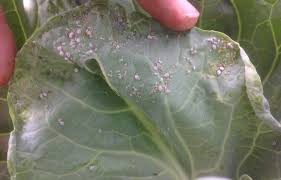 Aphids are tiny and come in many colors.
There is even a white wooly aphid.       Aphids use their piercing mouthpart to suck plant juices.
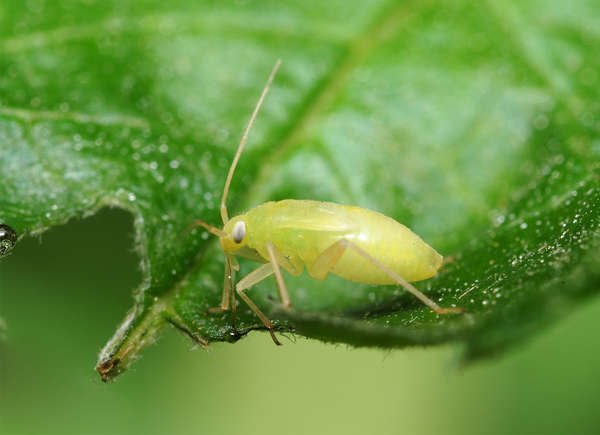 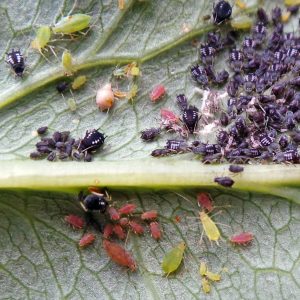 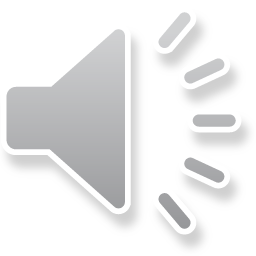 More plant damage suspects
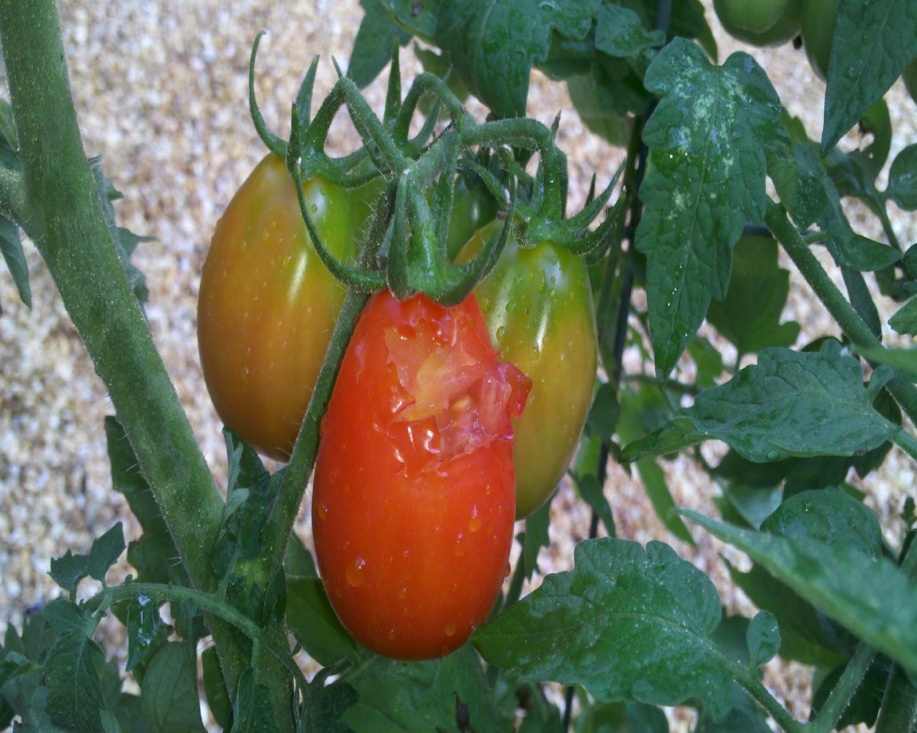 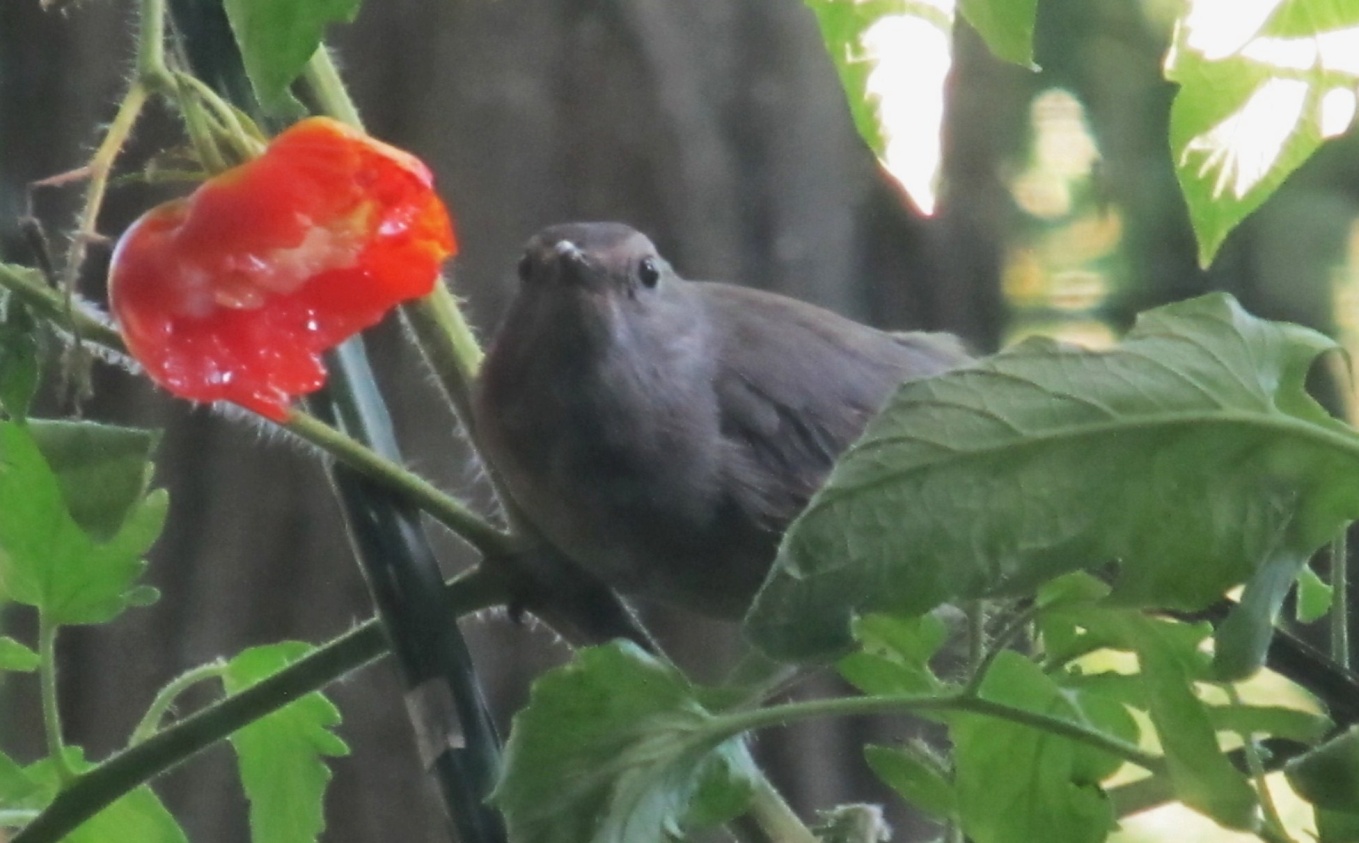 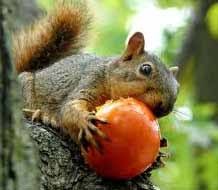 To avoid birds eating our tomatoes we pick them early before they turn really red.
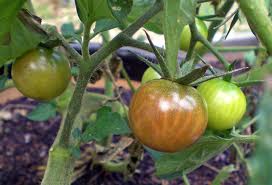 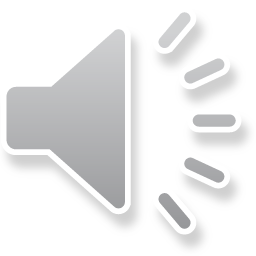 Keep your eyes open!
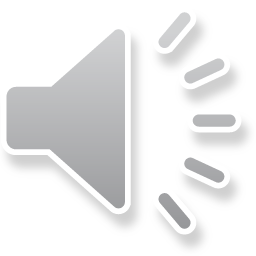 What is a pest?  How should we treat them?
Herbicide =  plant killer     (cide = to kill)
Insecticide = insect killer
Pesticide = pest killer
Or
IPM = Integrated Pest Management
IPM uses the fact that many pests also have pests.  We use these to get rid of our pests without using harmful chemicals
Pests
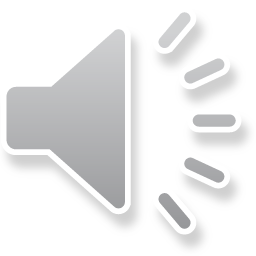 beneficial insects
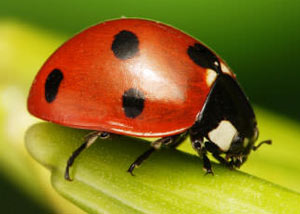 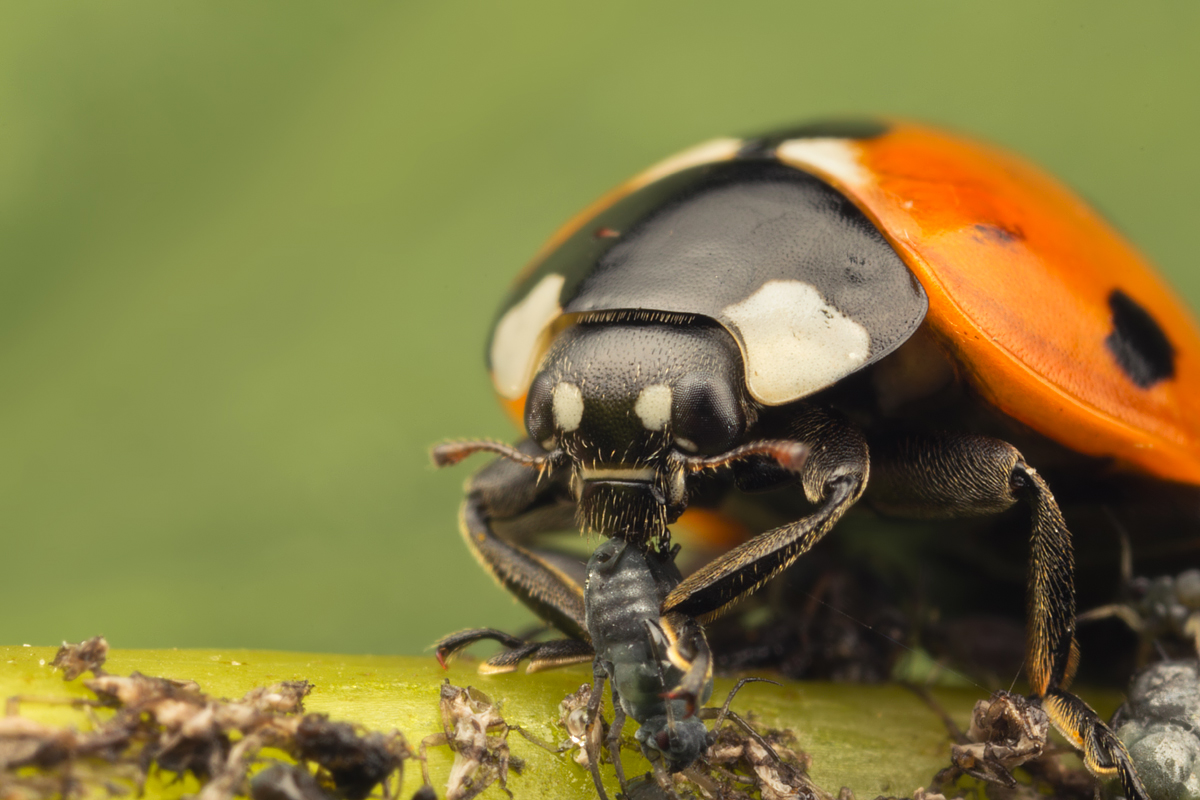 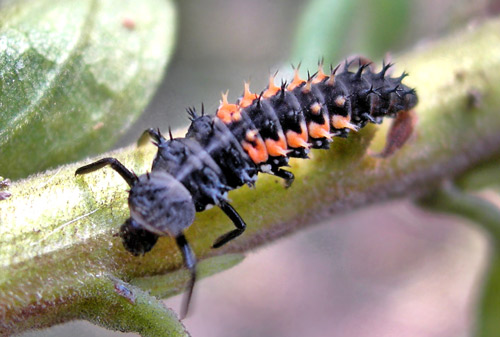 Lady beetle
Lady beetle larva
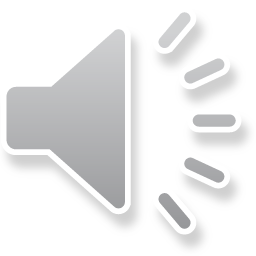 Are caterpillars Pests?
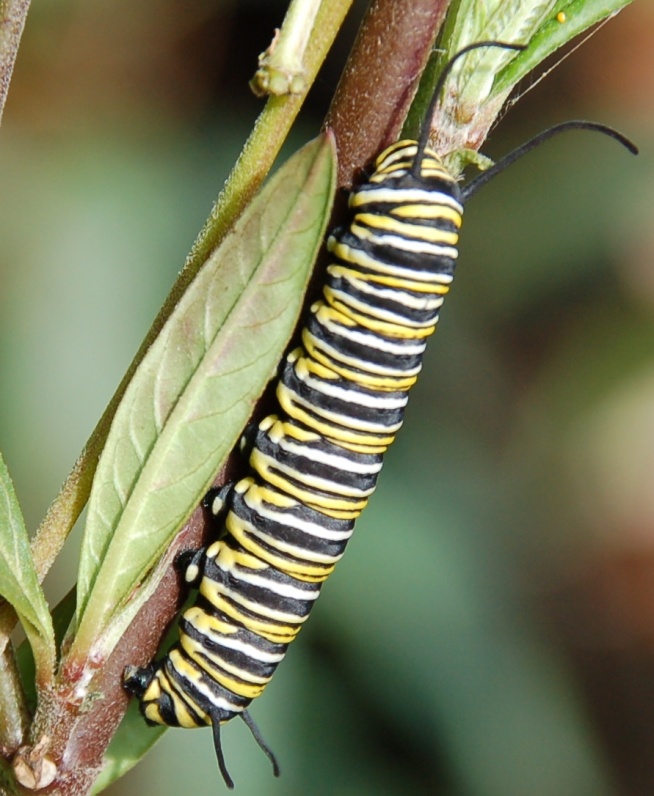 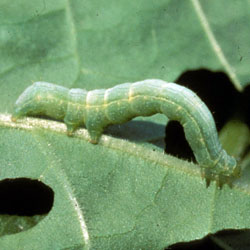 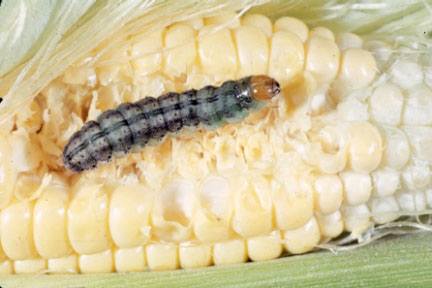 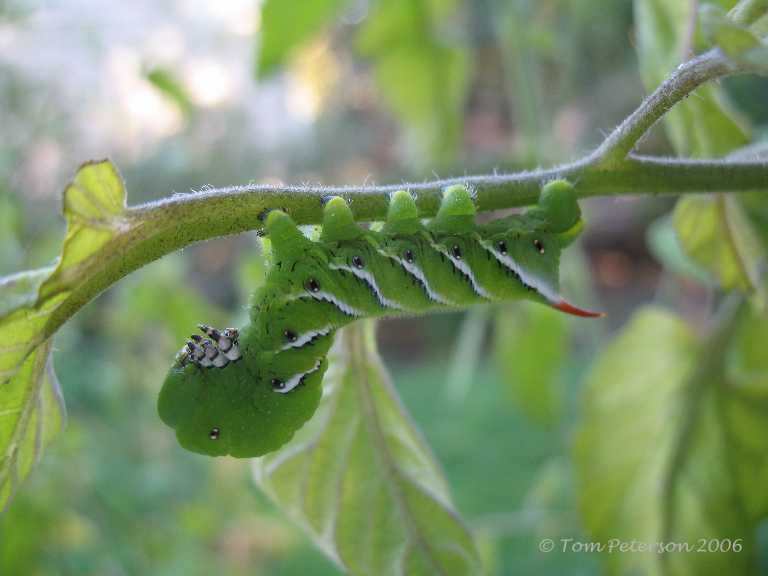 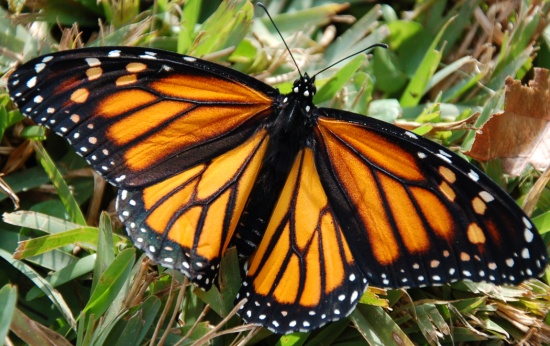 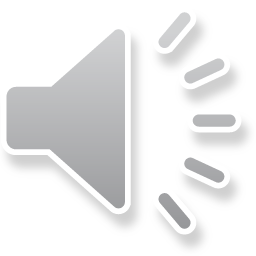 How about wasps?
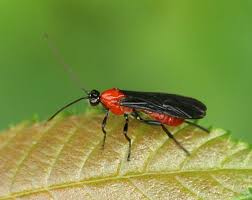 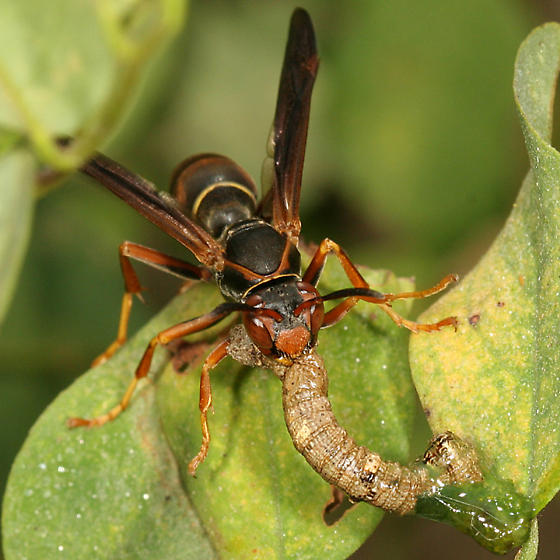 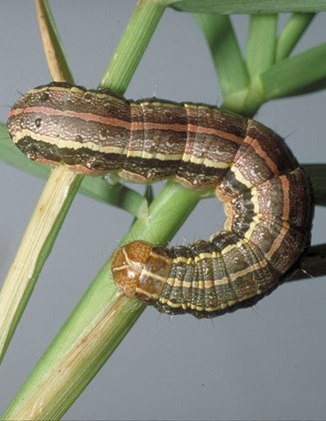 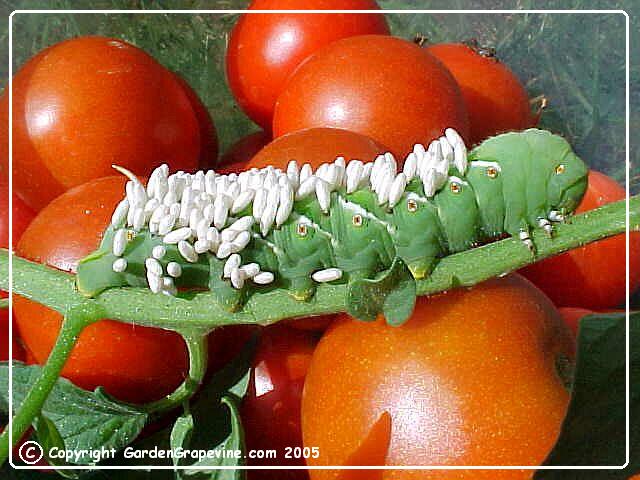 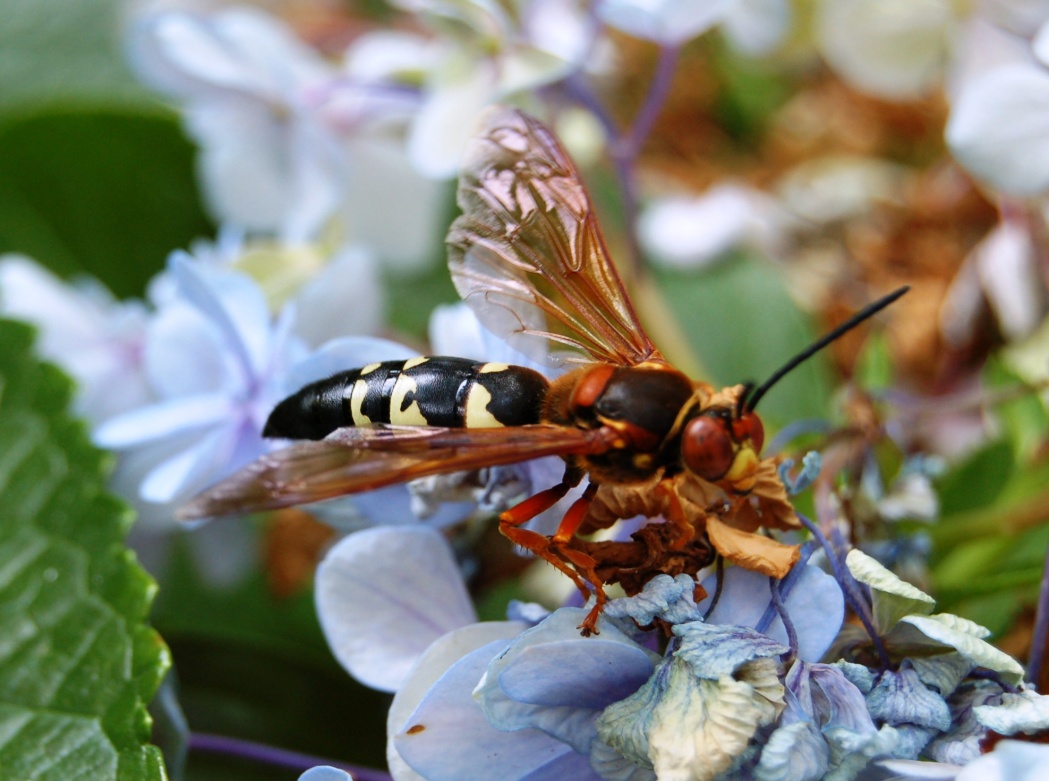 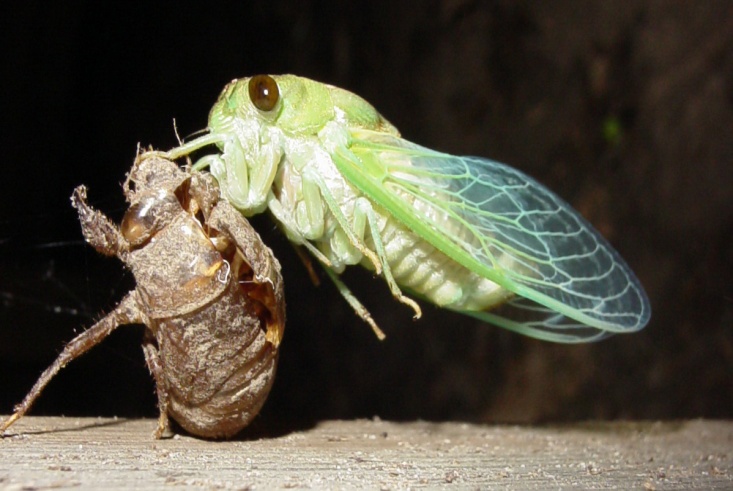 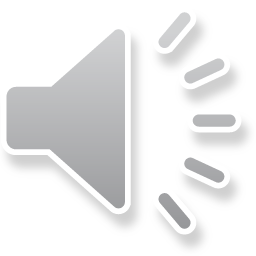 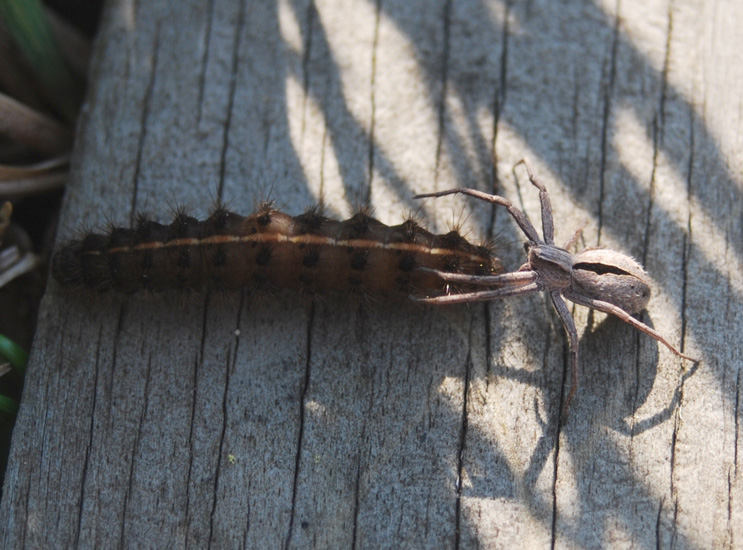 Hmm, Spiders?
Spiders are not insects!
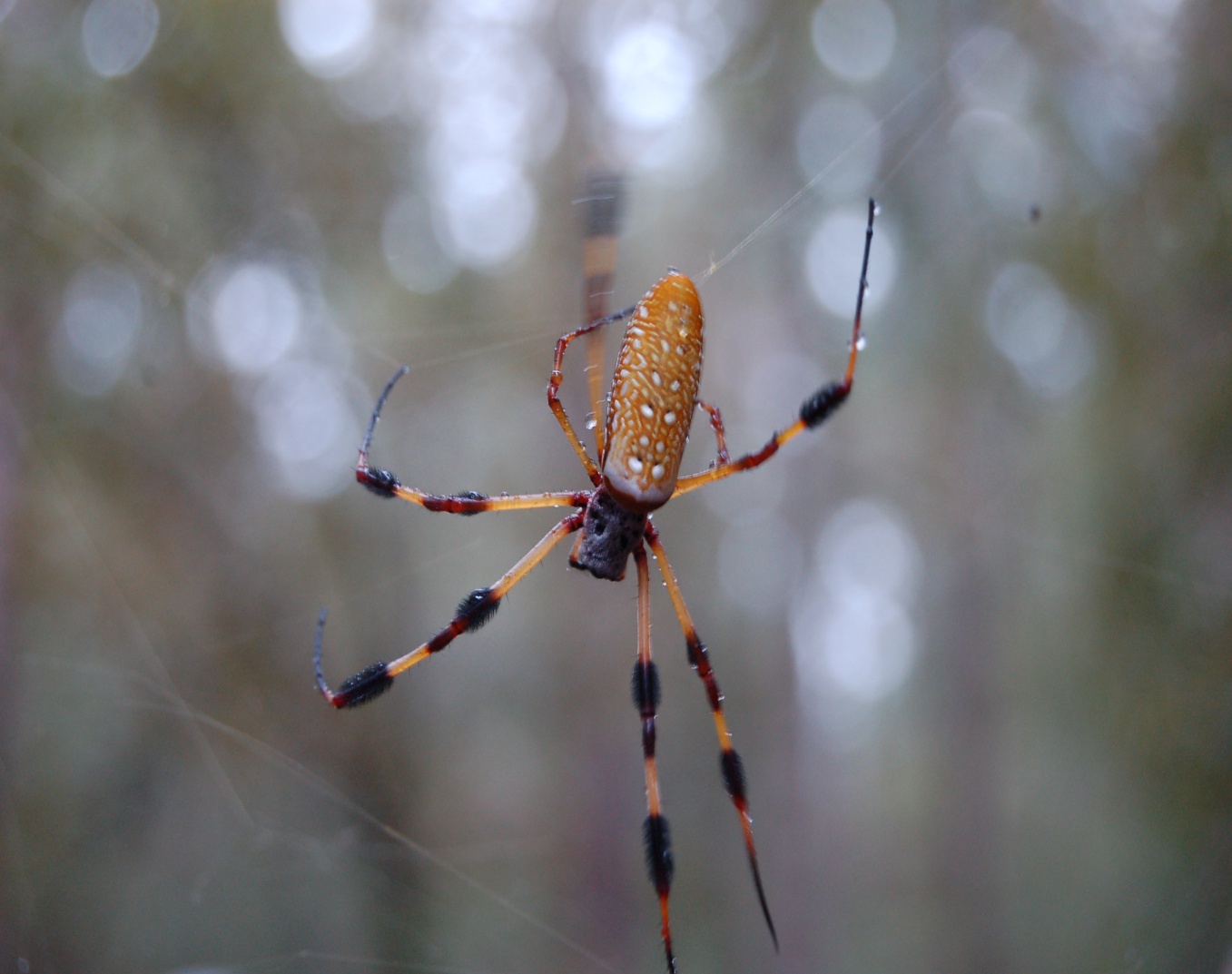 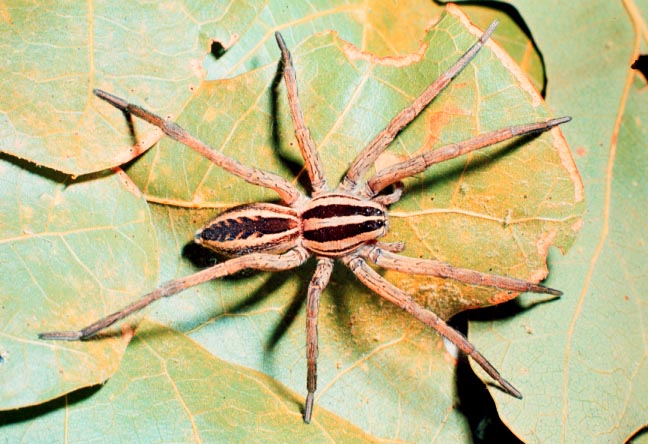 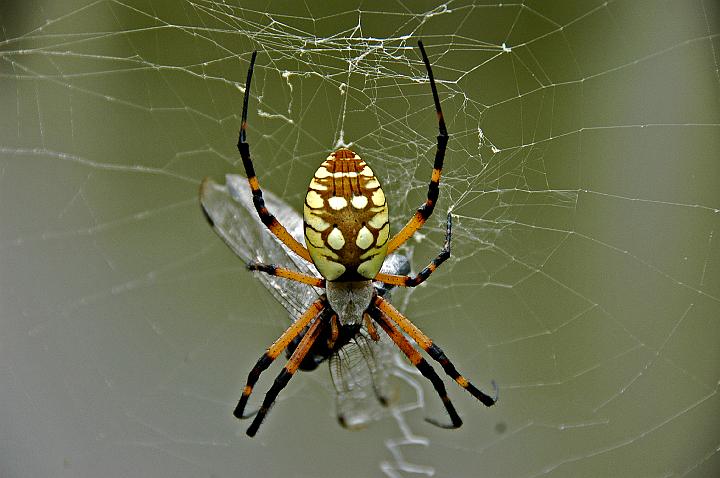 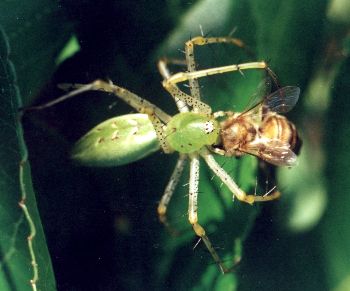 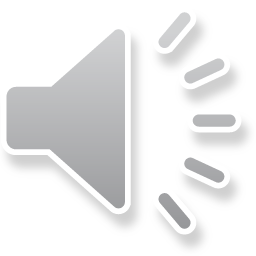 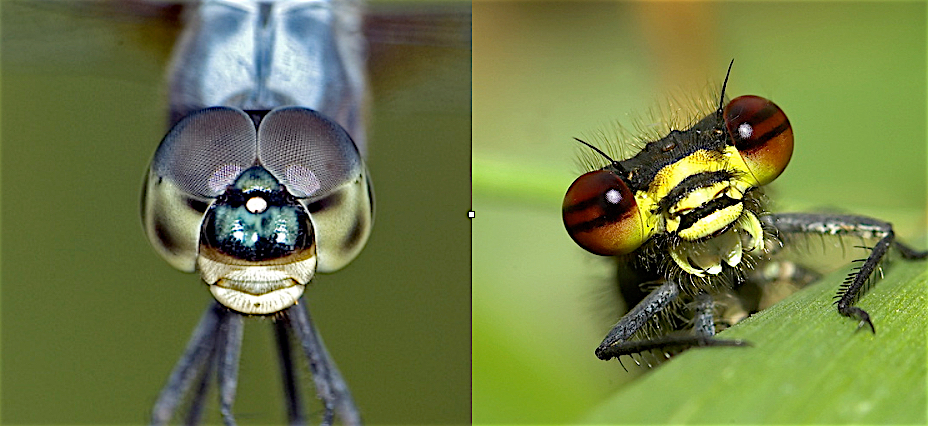 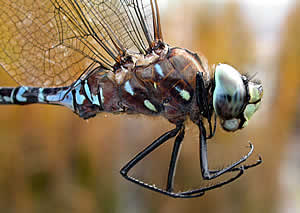 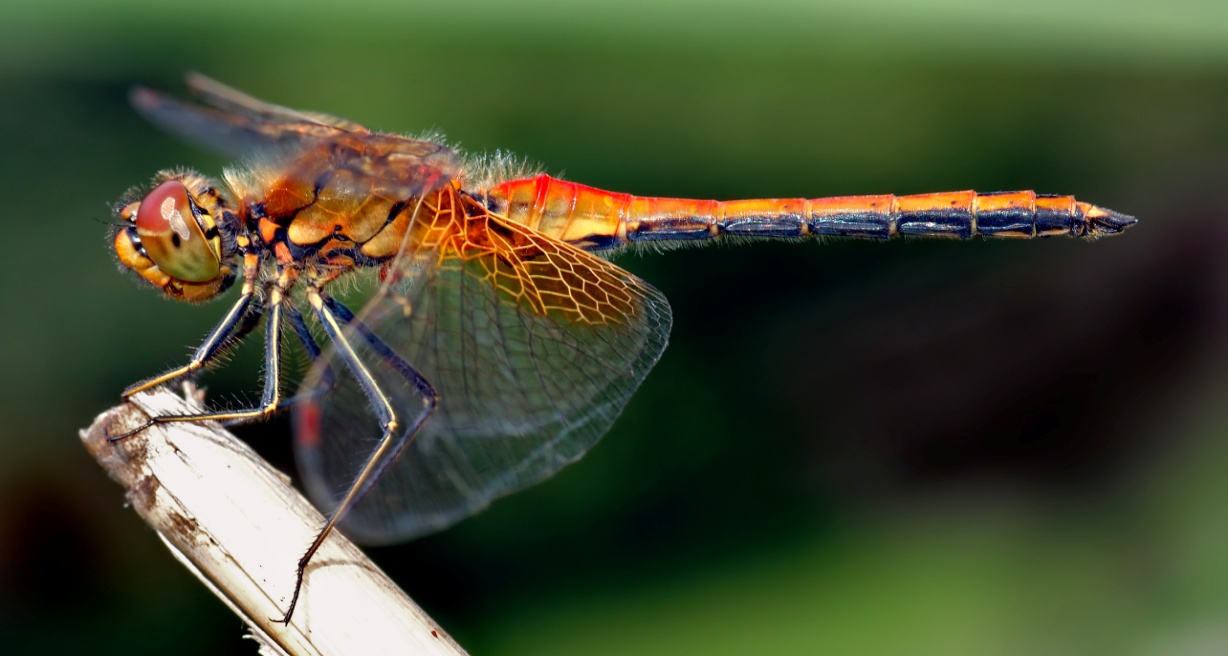 Mosquito Hawks
Dragonfly
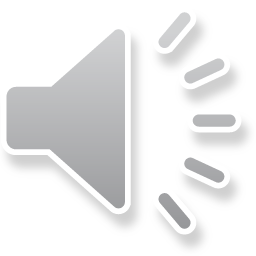 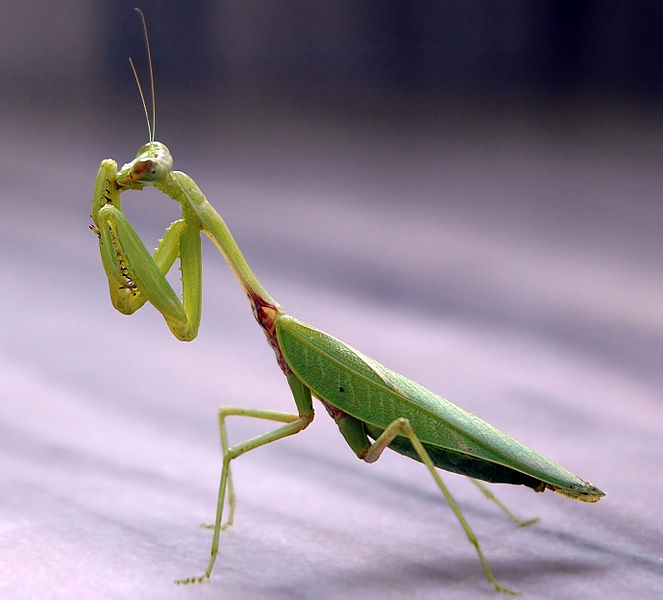 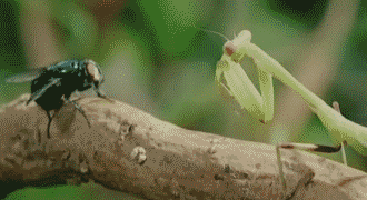 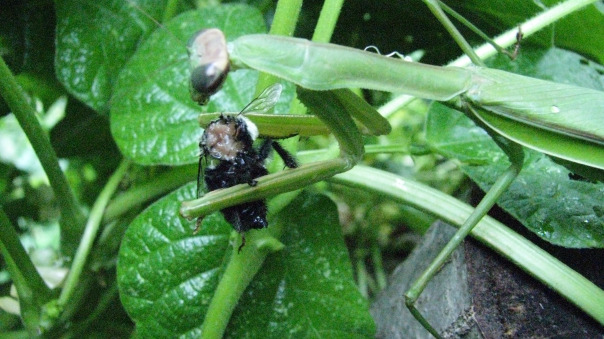 A deadly predator!
Praying mantis
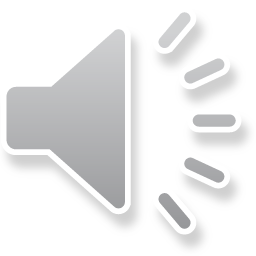 Some Natural Pest Controls
How can we get rid of aphids without insecticides?
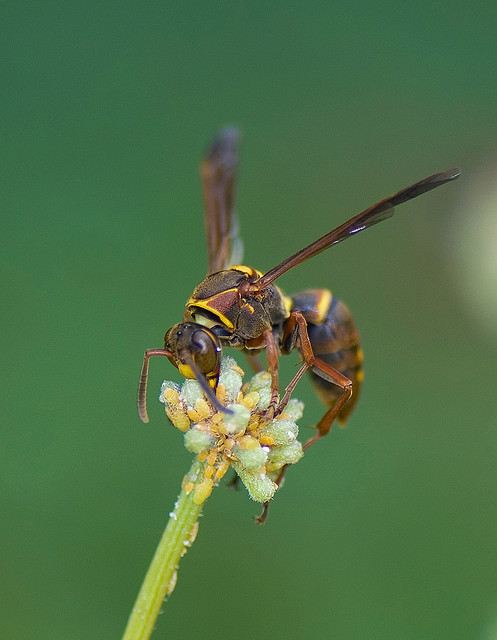 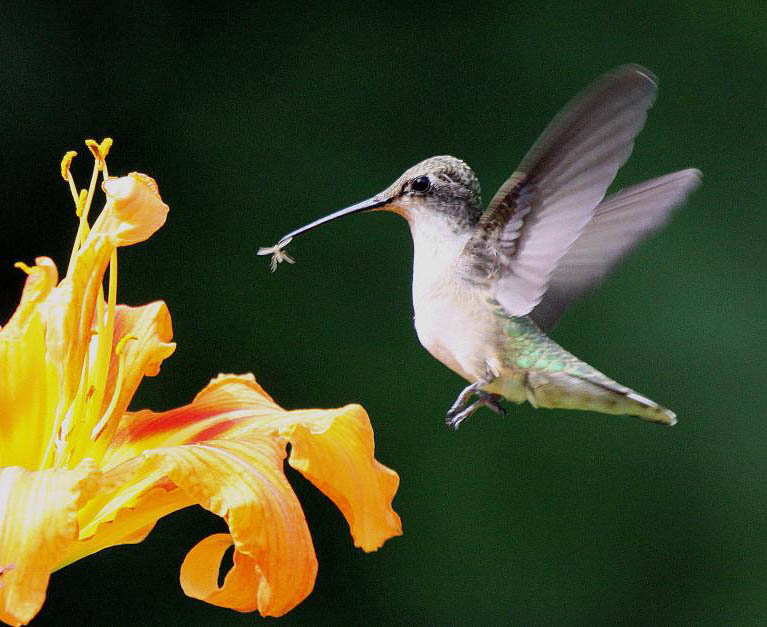 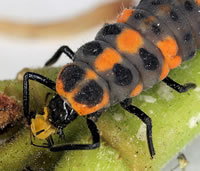 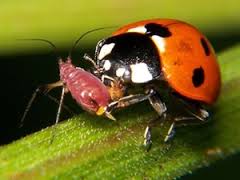 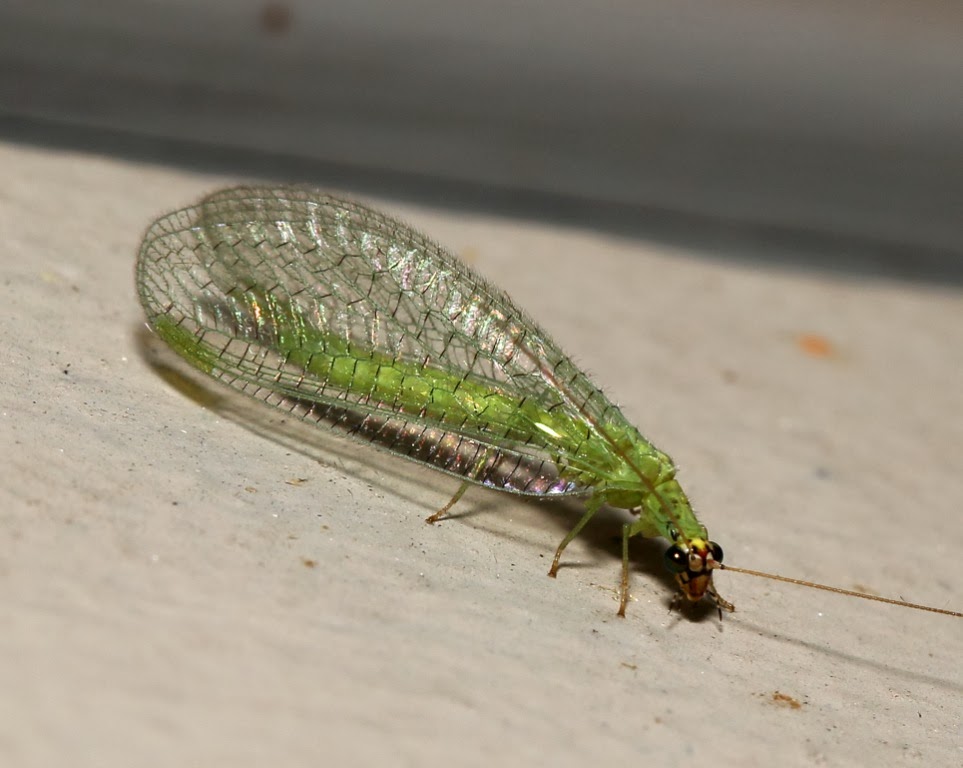 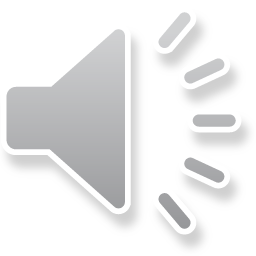 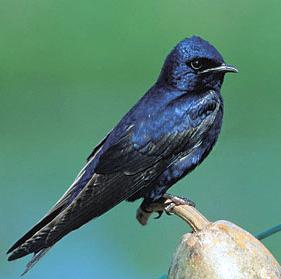 Control Mosquitoes?
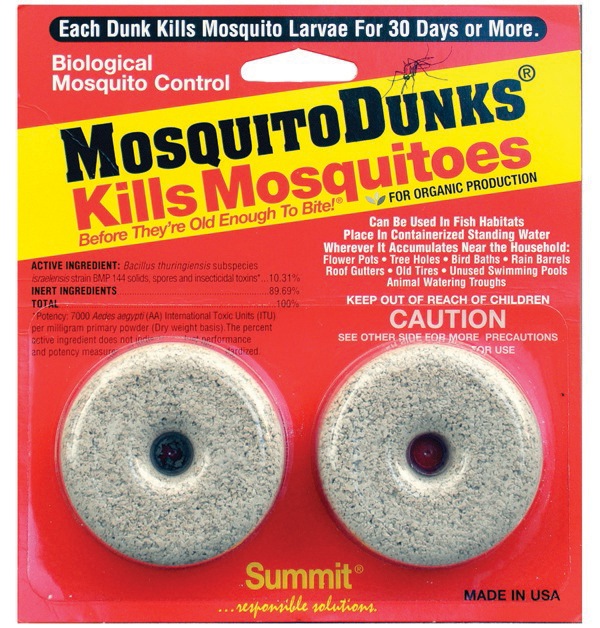 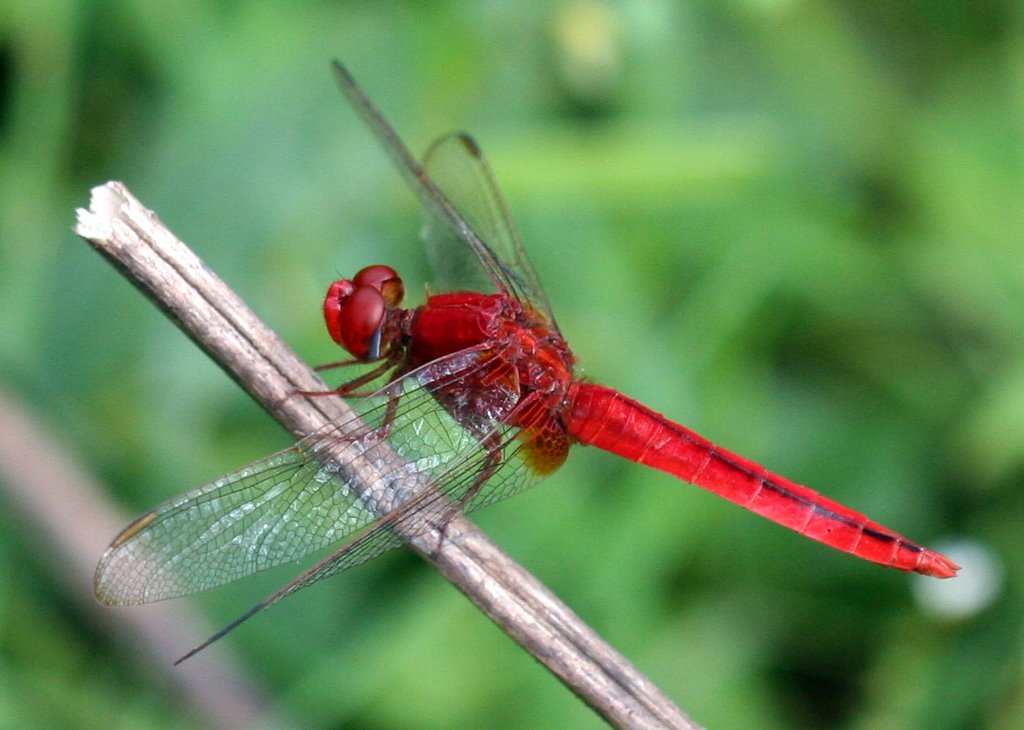 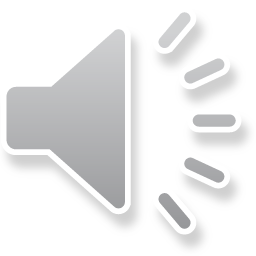 How to control Caterpillars?
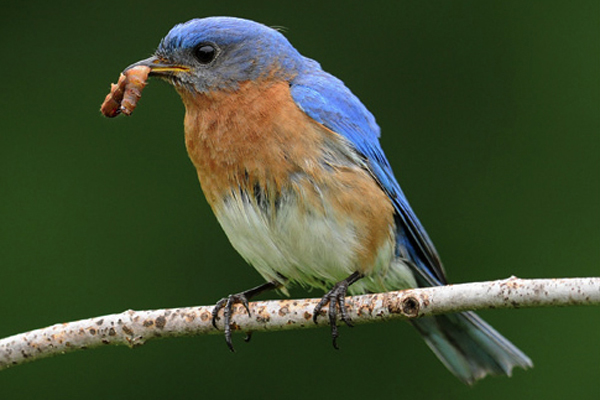 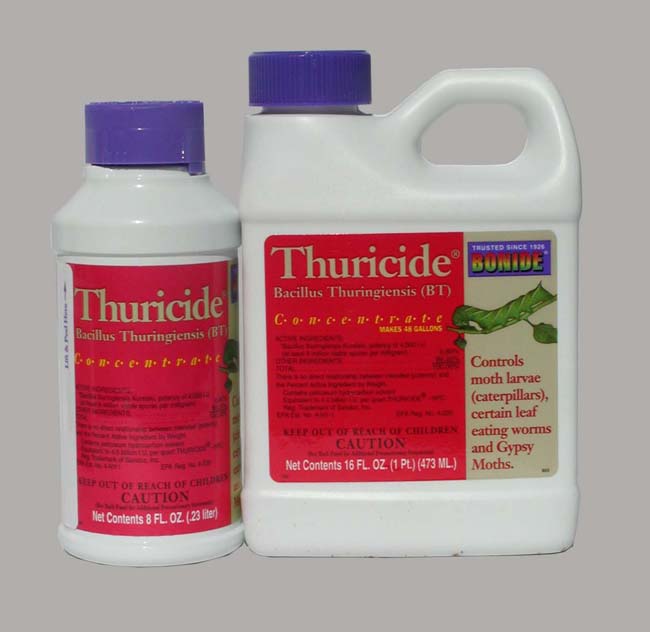 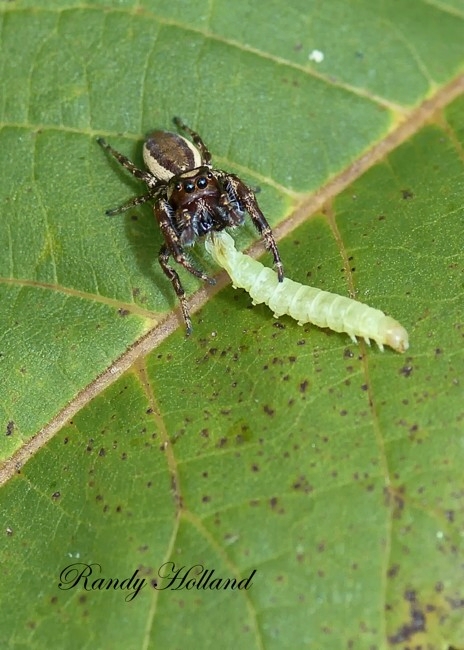 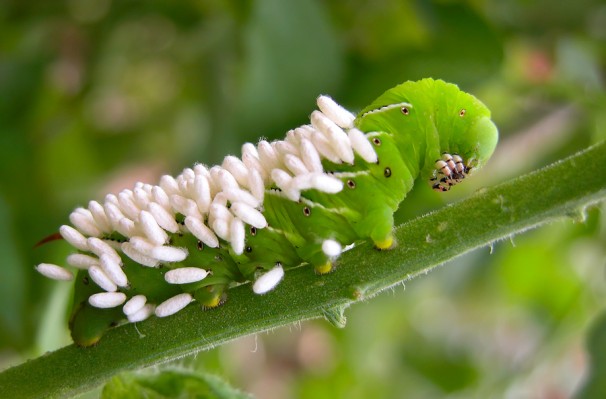 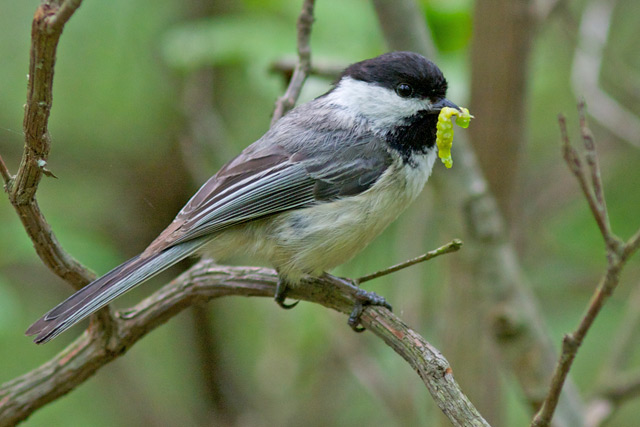 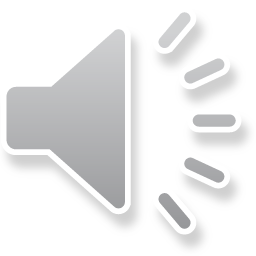 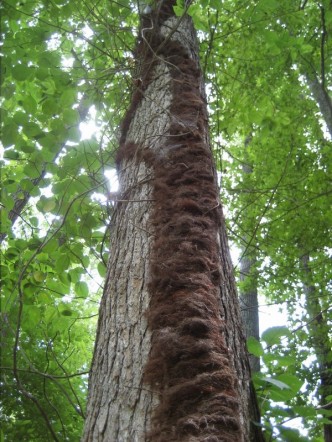 Can plants be pests?
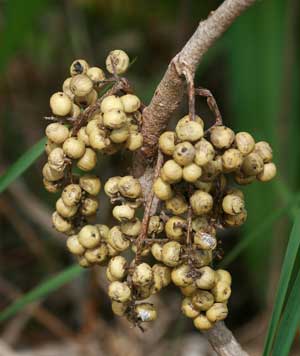 Leaves of three,
let it be!
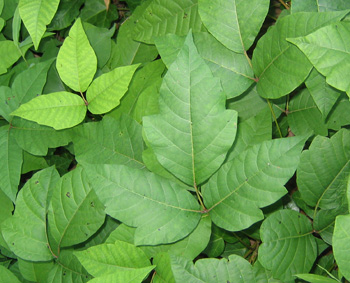 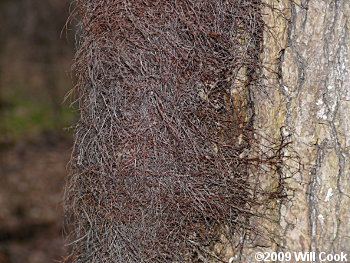 If it’s hairy,
it’s scary!!
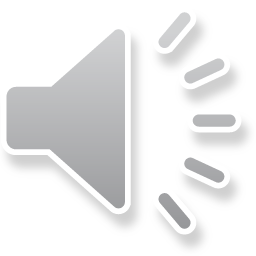 Insect safety – stinging flying insects
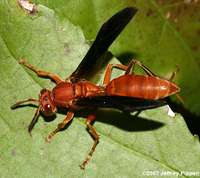 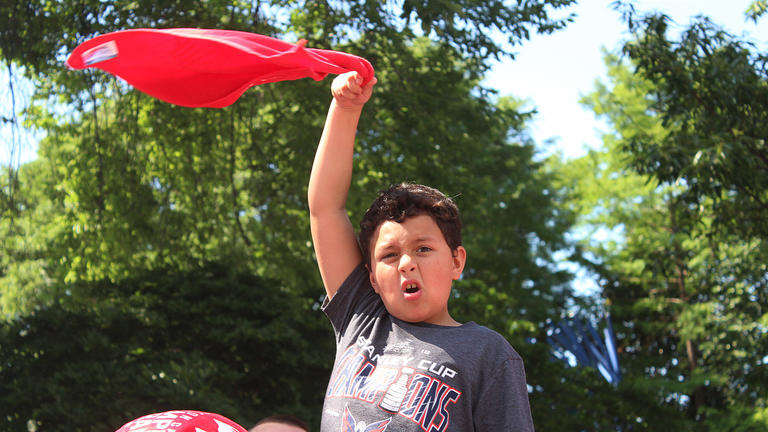 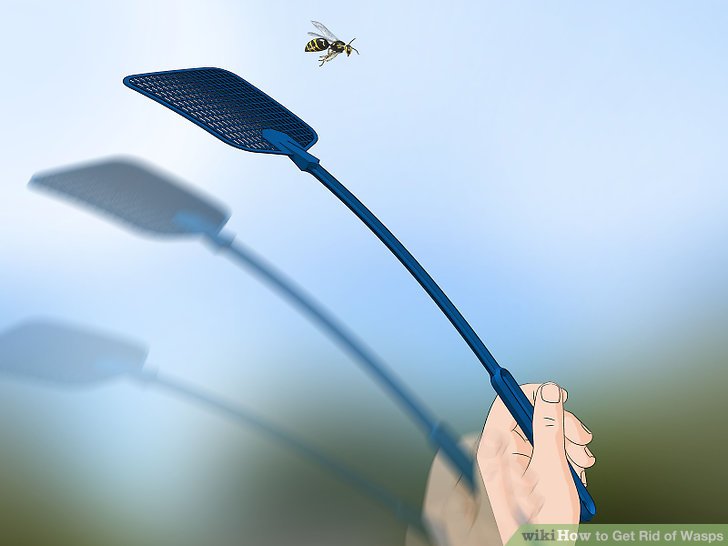 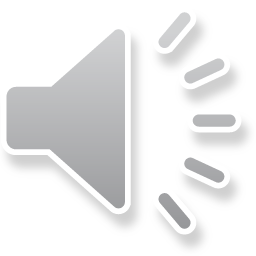 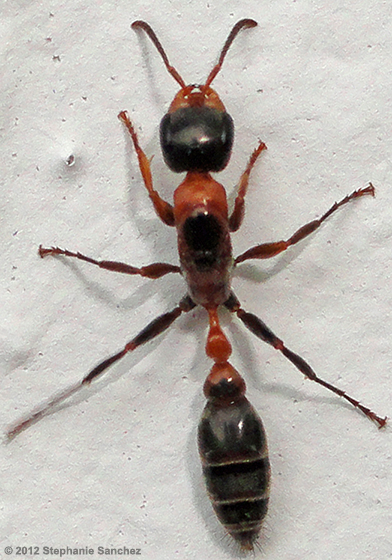 Insect safety – ants
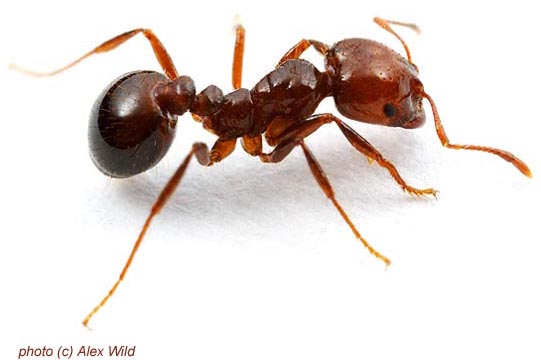 Fire Ant				    Twig or Elongate twig ant
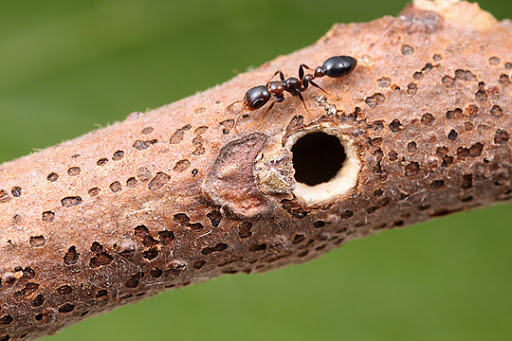 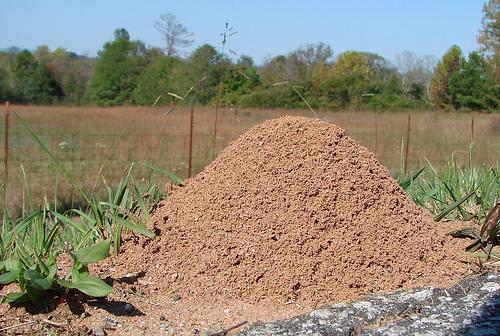 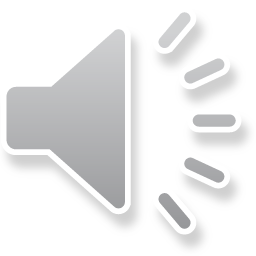 Insect safety – Red velvet ant
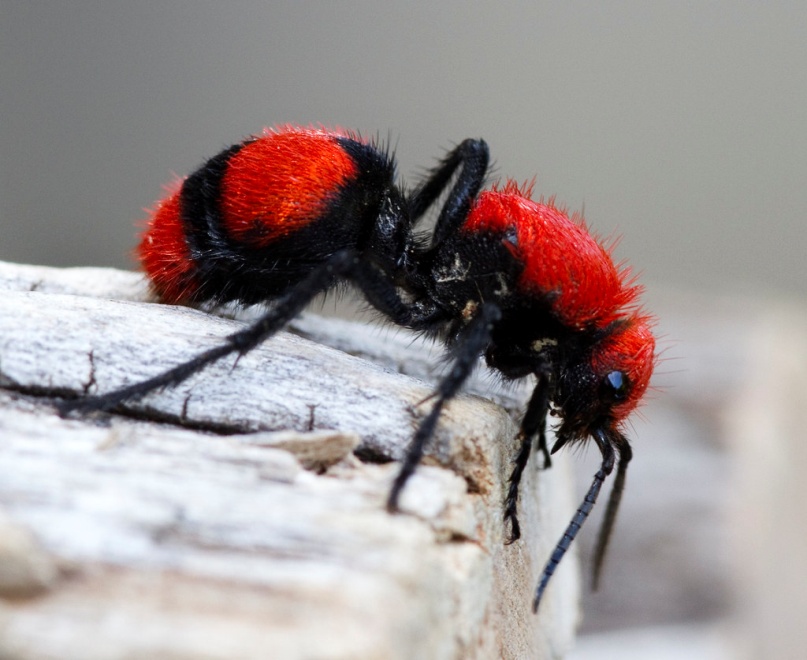 It is really a wasp, not an ant!
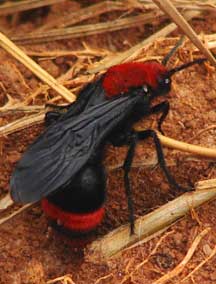 The red velvet ant hunts ground nesting insects for food.
Only male red velvet ants have wings.
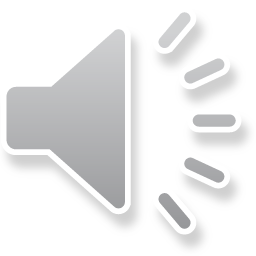 Insect safety – the flannel moth
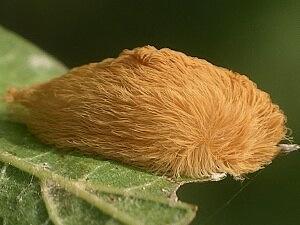 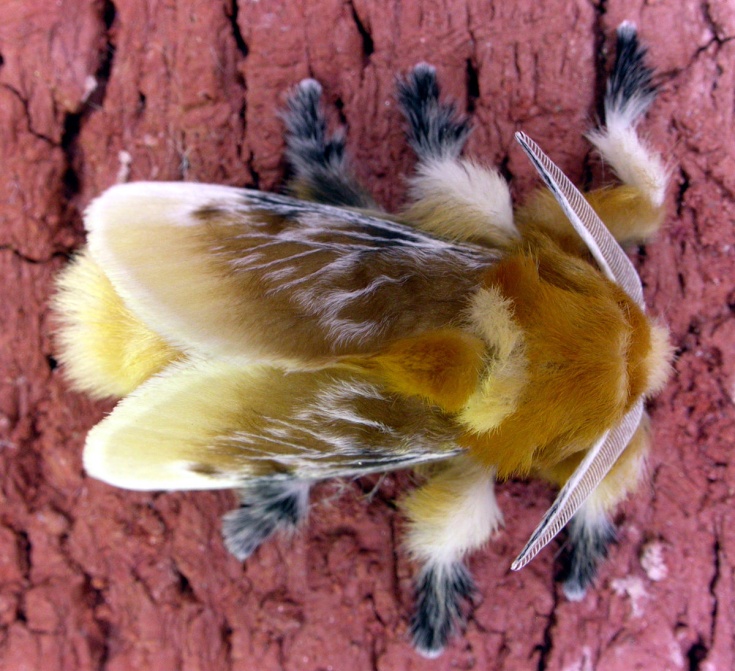 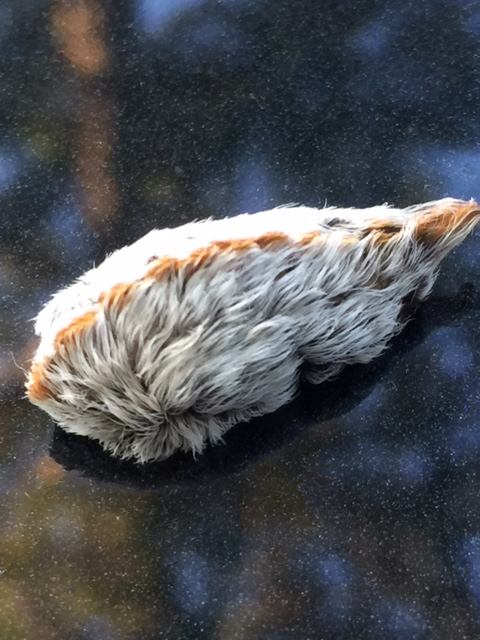 Asp (Puss Caterpillar)– the larva of the moth
Touching it can cause severe pain and blisters.
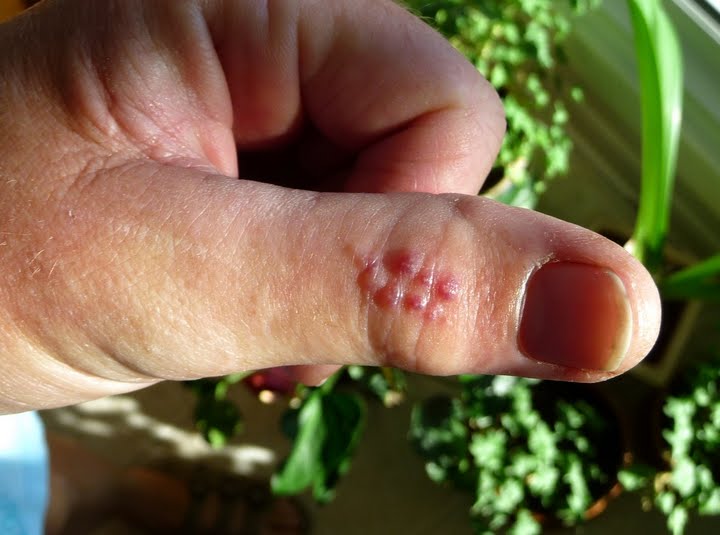 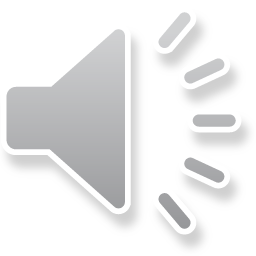 Spider safety
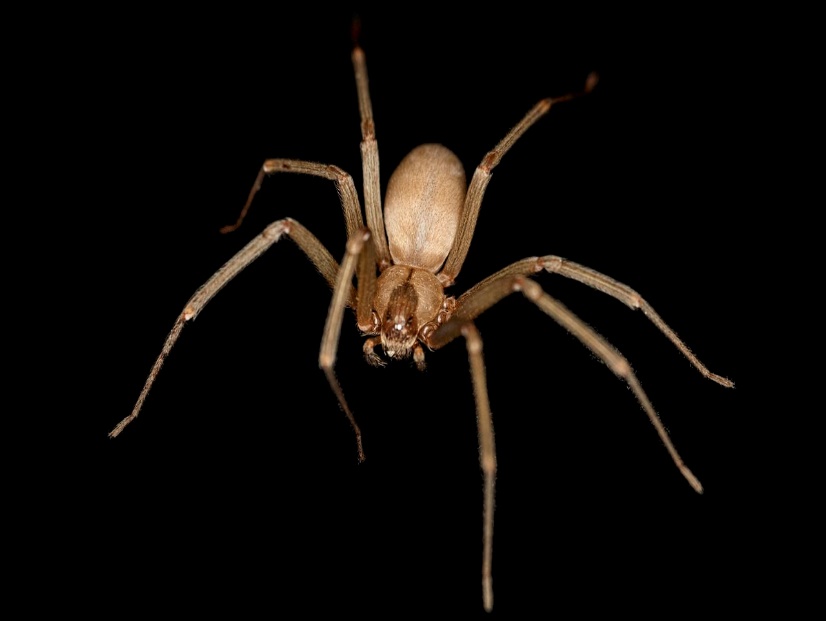 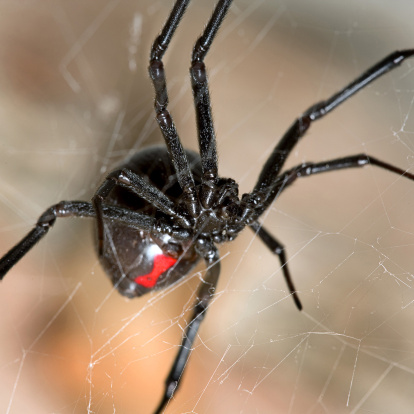 Brown recluse spider
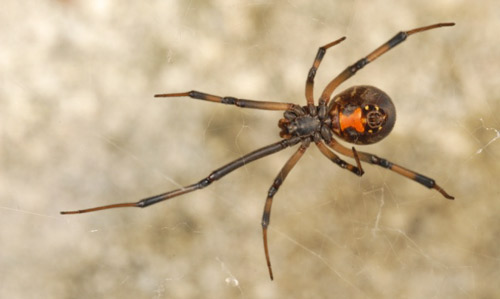 Black widow spider
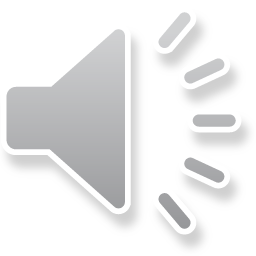 Brown widow spider